Abstract Data Types (II)(and Object-Oriented Programming)
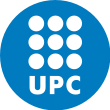 Jordi Cortadella and Jordi Petit
Department of Computer Science
Public or private?
What should be public?
Only the methods that need to interact with the external world. Hide as much as possible. Make a method public only if necessary.

What should be private?
All the attributes.
The internal methods of the class.

Can we have public attributes?
Theoretically yes (Python and C++ allow it).
Recommendation: never define a public attribute.

Observation: Python does not support public/private attributes and methods. There is no protection to prevents a bad use.

The naming conventions (underscores) are used to distinguish them.
ADTs
© Dept. CS, UPC
2
Class Point: a new implementation
Let us assume that we need to represent the point with polar coordinates for efficiency reasons (e.g., we need to use them very often).

We can modify the private section and the implementation of the class without modifying the specification of the public methods.

The API (a contract between designers and users) should not be modified.

Do you know what a deprecated method is?
Not recommended, possibly superseded by another method
Likely to be removed or discontinued in the future
ADTs
© Dept. CS, UPC
3
Class Point: a new implementation
class Point:    """A class to represent and operate with two-dimensional points"""    # Declaration of attributes (recommended for type checking)
	    _radius: float # radius of the polar coordinates
    _angle: float # angle of the polar coordinates    def __init__(self, x: float = 0, y: float = 0):
        """Constructor with x and y coordinates"""
        self._radius = math.sqrt(x*x + y*y)        self._angle = 0 if x == 0 and y == 0 else math.atan2(y/x)    def x(self) -> float:
        """Returns the x coordinate"""        return self._radius*math.cos(self._angle)    def y(self) -> float:
        """Returns the y coordinate"""        return self._radius*math.sin(self._angle)      def distance(self, p: Optional['Point']) -> float:
        """Returns the distance to point p           (or the distance to the origin if p is None)"""
        dx, dy = self.x(), self.y()
        if p is not None:            dx -= p.x()            dy –= p.y()
        return math.sqrt(dx*dx + dy*dy)
Works without any change (but it can be done more efficiently)
ADTs
© Dept. CS, UPC
4
Class Point: a new implementation
def angle(self) -> float:        """Returns the angle of the polar coordinates"""	        return self._angle    def __add__(self, p: 'Point') -> 'Point':        """Returns a new point by adding the coordinates of two points.           This method is associated to the + operator"""        return Point(self.x() + p.x(), self.y() + p.y())    def __eq__(self, p: 'Point') -> bool:        """Checks whether two points are equal.           This method is associated to the == operator"""        return self.x() == p.x() and self.y() == p.y()
Discussion:
How about using _x and _y (or _radius and _angle) as "public" attributes?
Programs using p._x and p._y would not be valid for the new implementation.
Programs using p.x() and p.y() would still be valid.

Recommendation:
All attributes should be private.
ADTs
© Dept. CS, UPC
5
A new class: Rectangle
We will only consider rectilinear rectangles(axis-aligned).

A rectilinear rectangle can be represented in different ways:
UR
LL
LL
One point, width and height
Two points (extremes of diagonal)
ADTs
© Dept. CS, UPC
6
Rectangle: abstract view
Scale
Create
ur
Rotate
Rectangle(ll,ur)
ll
scale(0.5)
rotate(false)
Move
Flip (horizontally/vertically)
(11,10)
move(10,2)
(1,8)
Intersection
Point inside?
ADTs
© Dept. CS, UPC
7
Rectangle: ADT (incomplete)
from point import Pointclass Rectangle:    """Class to operate with rectilinear rectangles"""    def __init__(self, ll: Point, ur: Point):        """Constructor using the LL and UR corners"""        ...    def area(self) -> float:        """Returns the area of the rectangle"""        ...
    def scale(self, s: float) -> None:        """Scales the rectangle with a factor s > 0"""        ...
    def __mul__(self, r: 'Rectangle') -> 'Rectangle':        """Returns the intersection with another rectangle"""        ...
ADTs
© Dept. CS, UPC
8
Rectangle: using the ADT
# Creates a rectangle 4x5r1 = Rectangle(Point(0,0), Point(4,5))	 # Creates a rectangle 8x4r2 = Rectangle(Point(0,0), Point(8,4))	r1.move(2, 3)  # Moves the rectangler1.scale(1.2)	  # Scales the rectanglearea1 = r1.area()  # Calculates the arear3 = r1*r2;
if r3.empty(): …
ADTs
© Dept. CS, UPC
9
Rectangle: ADT
from point import Pointclass Rectangle:    """Class to operate with rectilinear rectangles"""    # Private attributes to represent a rectangle    _ll: Point  # Lower-left corner of the rectangle    _w: float  # width of the rectangle (>= 0)    _h: float  # height of the rectangle (>= 0)

    def __init__(self, ll: Point, ur: Point):        """Constructor using the LL and UR corners"""        assert ll.x() <= ur.x() and ll.y() <= ur.y()        self._ll = Point(ll.x(), ll.y())        self._w = ur.x() – ll.x()        self._h = ur.y() – ll.y()
Note: Python does not support function overloading. Classes can only have one constructor.
ADTs
© Dept. CS, UPC
10
Rectangle: ADT
Discussion: what if  ll() would return  self._ll (instead of a copy)?
ADTs
© Dept. CS, UPC
11
Rectangle: ADT
ADTs
© Dept. CS, UPC
12
Rectangle: ADT
self
r
ADTs
© Dept. CS, UPC
13
Let us work with rectangles
r1 = Rectangle(Point(2,3), Point(6,8))area1 = r1.area()  # area1 = 20r2 = Rectangle(Point(3,5), Point(5, 9))# Check whether the point (4,7) is inside the# intersection of r1 and r2.in = (r1*r2).isPointInside(Point(4,7))
r2.rotate(false)  // r2 is rotated counterclockwiser2 *= r1;         // Intersection with r1
Exercise: draw a picture of R1 and R2 after the execution of the previous code.
ADTs
© Dept. CS, UPC
14
A Python session with rational numbers
>>> from rational import Rational  # from file rational.py
>>> a = Rational(4, -6)       # construct with num and den
>>> print(a)
-2/3
>>> b = Rational(4)  # integer value
>>> print(b)
4
>>> print((a+b).num(), (a+b).den())
10 3
>>> c = Rational()  # c = 0
>>> if a < c:
...     print(a, "is negative")
...
-2/3 is negative
>>> print(a*b)  # uses the __str__ method (see later)
-8/3
>>> a/b  # uses the __repr__ method (see later)
Rational(-1/6)
>>>
ADTs
© Dept. CS, UPC
15
The Rational class in Python
class Rational:    """Class to represent rational numbers"""    # Private attributes:    # Invariant: _den > 0 and gcd(_num, _den) = 1    _num: int  # numerator    _den: int  # denominator (invariant: _den > 0)    def __init__(self, num: int = 0, den: int = 1):        assert den != 0            self._num, self._den = num, den        self._simplify()
ADTs
© Dept. CS, UPC
16
The Rational class in Python
ADTs
© Dept. CS, UPC
17
Magic representation methods
ADTs
© Dept. CS, UPC
18
Magic arithmetic methods
ADTs
© Dept. CS, UPC
19
Magic relational methods
ADTs
© Dept. CS, UPC
20
Python documentation: docstrings
>>> from rational import Rational
>>> help(Rational.__add__)
Help on function __add__ in module rational:

__add__(self, rhs)
    Returns self + rhs.
>>> help(Rational)
class Rational(builtins.object)
 |  Rational(num=0, den=1)
 |  
 |  Class to represent rational numbers.
 |  
 |  The class includes the basic arithmetic and relational
 |  operators.
 |  
 |  Methods defined here:
 |  
 |  __add__(self, rhs)
 |      Returns self + rhs.
 |  
 |  __eq__(self, rhs)
 |      Checks whether self == rhs.
ADTs
© Dept. CS, UPC
21
Python documentation: docstrings
The first line after a module, class or function can be used to insert a string that documents the component.

Triple quotes (""") are very convenient to insert multi-line strings.

The docstrings are stored in a special attribute of the component named __doc__.

Different ways of print the docstrings associated to a component:
print(Rational.num.__doc__)
help(Rational.num)
ADTs
© Dept. CS, UPC
22
Designing a module: example
Documentationof the module
# geometry.py"""geometry.pyProvides two classes for representing Polygons and Circles."""# author: Euclid of Alexandriafrom math import pi, sin, cos
class Polygon:    """Represents polygons and provides methods to    calculate area, intersection, convex hull, etc."""
    def __init__(self, list_vertices: list[Point]):        """Creates a polygon from a list of vertices."""    ...

class Circle:
    ...
Documentationof the class
Documentationof the method
ADTs
© Dept. CS, UPC
23
Using a module: example
import geometryp = geometry.Poligon(…)c = geometry.Circle(…)
Imports the module. Now all classes can beused with the prefix of the module.
import geometry as geop = geo.Poligon(…)c = geo.Circle(…)
Imports and renames the module.
from geometry import *p = Poligon(…)c = Circle(…)
Imports all classes in the module. No needto add the prefix of the module.
from geometry import Poligon as plg, Circle as cirp = plg(…)c = cir(…)
Imports and renames the classes in the module.
ADTs
© Dept. CS, UPC
24
Conclusions
Finding the appropriate hierarchy is a fundamental step towards the design of a complex system.

User-friendly documentation is indispensable.
ADTs
© Dept. CS, UPC
25
Exercises
ADTs
© Dept. CS, UPC
26
Implement methods
Implement the following methods for the class Rectangle:
def rotate(self, clockwise: bool) -> None:    """Rotate the rectangle 90 degrees clockwise or counterclockwise,        depending on the value of the parameter. The rotation should be       done around the lower-left corner of the rectangle"""def flip(self, horizontally: bool) -> None:    """Flip horizontally (around the left edge) or vertically (around       the bottom edge), depending on the value of the parameter."""def isPointInside(self, p: Point) -> bool:    """ Check whether point p is inside the rectangle"""
ADTs
© Dept. CS, UPC
27
Re-implement a class
Re-implement the class Rectangle using an internal representation with two Points:
Lower-Left (LL)
Upper-Right(UR)

Make the minimum number of changes to preserve the API of the class.
ADTs
© Dept. CS, UPC
28
Distance between rectangles
Implement the following method for the class Rectangle:
def distance(self, r: 'Rectangle') -> float:    """Calculates the shortest distance between two rectangles.       If two rectangles intersect, their distance is zero."""
Hint: try to make the code simple and elegant,possibly defining some reusable private method.
ADTs
© Dept. CS, UPC
29